Utvärdera test
Dokumentera data under test
Presentera och analysera
Sammanställ resultat i Slutrapport
Ta hand om idéer i Fixarlistan
Datainsamling enligt Testplan
Process för slutrapportering
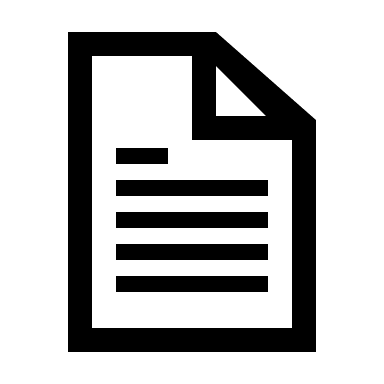 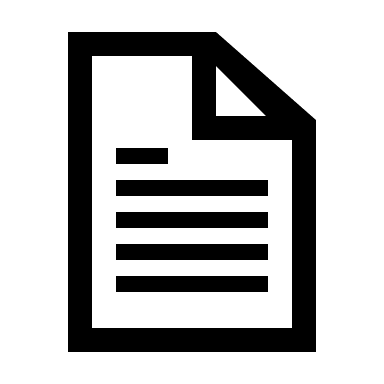 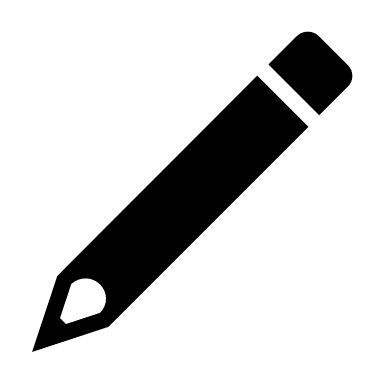 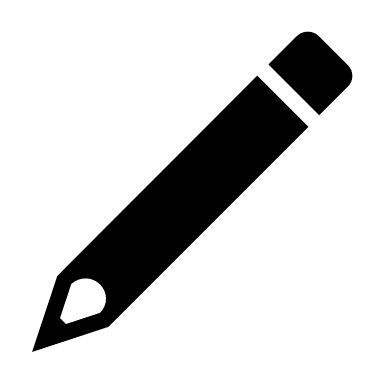 Analys
Formulera 
resultat från test
Överlämna Slutrapport till mottagare
Analysera data utifrån testets målformuleringar
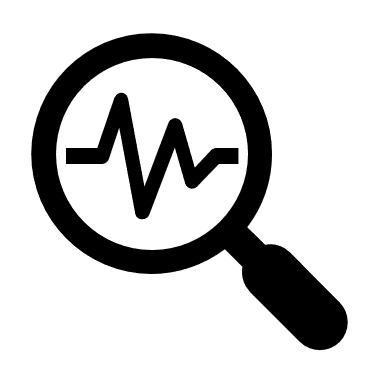 Testplan har skapats och målen har formulerats
Verksamhets-system
Enkät
Social doku-mentation
Verksamhets-möte
Observation
Ta ställning till implementering
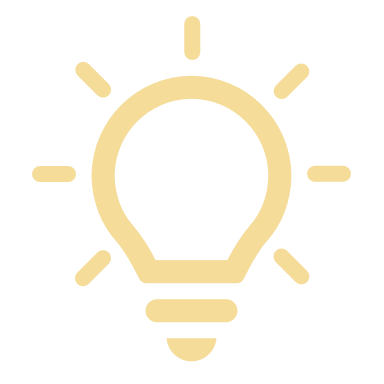 Fånga upp idéer och lärdomar under hela processen
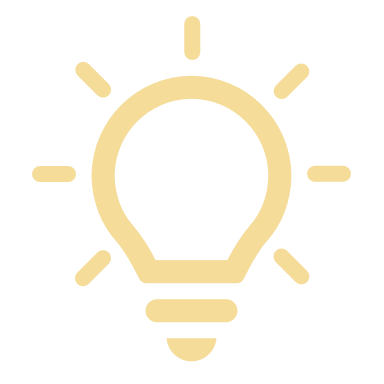 Samla in lärdomar under test- välj de metoder som bidrar till att ni kan följa upp era frågeställningar
Intervju
Verksamhetssystem
Enkät
Social dokumentation
Dagbok
Photovoice
Observation
Verksamhetsmöte
Användardata lösningen som testas
Direkta mätningar (sensor, kamera osv)
Annat?
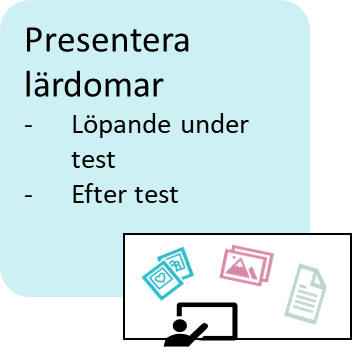 Presentera lärdomar
Fånga upp löpande under test (t ex verksamhetsträffar)
Säkerställa att data samlas in enligt plan
Påminn om att samla in data 
Fånga upp lärdomar hittills
Identifiera om ni behöver använda andra metoder för att kunna besvara testets frågeställningar (fånga upp lärdomar anonymt?)

Samla deltagare på en workshop efter testet
En person i taget presenterar avidentifierat sammanställning av sin dokumentation
Var och en skriver ner insikter från presentationen
Analysera utifrån frågeställningarna
[Fyll i frågeställning 1 och det resultat kopplat till frågeställningen som testet visar]
[Fyll i frågeställning 2 och det resultat kopplat till frågeställningen som testet visar]
[Fyll i frågeställning 3 och det resultat kopplat till frågeställningen som testet visar]
[Fyll i frågeställning 4 och det resultat kopplat till frågeställningen som testet visar]
…
..
Analysera utifrån testets frågeställningar
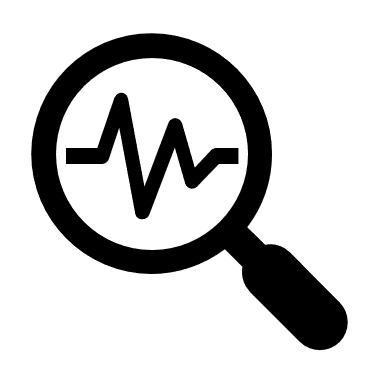 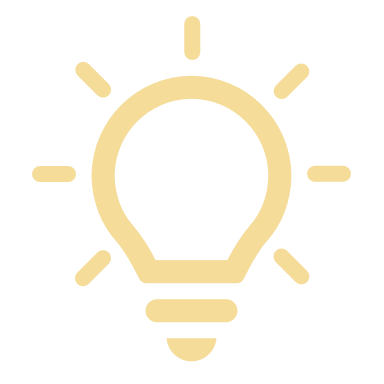 Fixarlistan- Vilka problem eller möjligheter har vi upptäckt under testet som vi kan lösa direkt?
Högt
Prioritera idéer från Fixarlistan
Värde för användaren
Hög
Insats för att genomföra förändringen
[Speaker Notes: Här kan ni klippa ut era idéer och sätta in för att prioritera vilka som är ”lågt hängande frukter” och ni kan få ut ett mer värde för mindre insats om ni genomför]
Slutrapport
Efter test, fyll i slutrapport och ange om målen har uppnåtts 

Beskriv om ni har genomfört andra observationer eller har något övrigt att tillägga kopplat till utvärdering och resultat av test

Fyll även i framgångsfaktorer och hinder ni identifierat i arbetet med testet och testmiljön samt lärdomar från genomfört test.
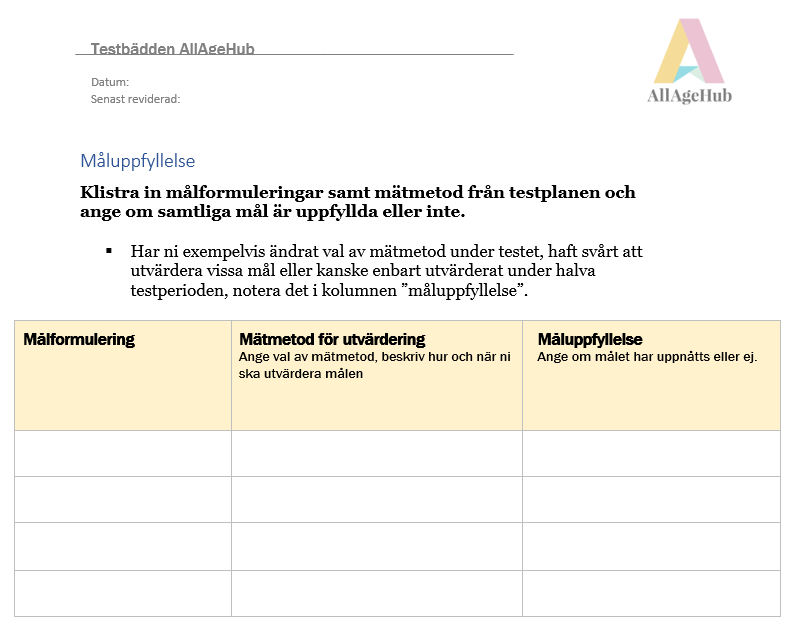 Överlämna slutrapport med bilagor
Beslutsfattare enligt slutrapport
Till företag som tillhandahåller produkt/tjänst som testats
Eventuellt till AgeHub för spridning på www.allagehub.se